H2020 indicator-based assessment report
Process, outline, timeline

 Joint Meeting of the Ecosystem Approach Correspondence Group on Marine Litter Monitoring 
and ENI SEIS II Assessment of Horizon 2020/NAP Waste Indicators  
4-5 April 2019, Podgorica
Cecile Roddier-Quefelec, 
Project coordinator ENI SEIS II South 
European neighbourhood policy activities – Mediterranean Area cooperation
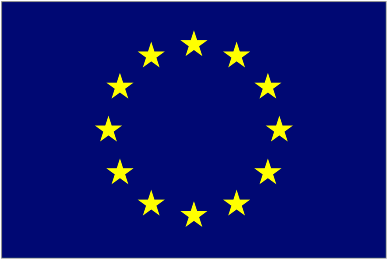 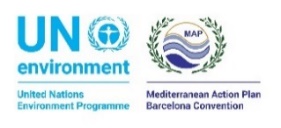 This project is funded by the European Union
Union for the Mediterranean (UfM) – Horizon 2020 Initiative for a cleaner Mediterranean
Joint effort to substantially reducing pollution by the year 2020 by tackling main  sources of pollution affecting Mediterranean Sea: municipal waste, urban waste water and industrial pollution.
Launched in November 2006 EuroMediterranean Environment Ministerial Conference held in Cairo 
Reaffirmed by the UfM Ministers at the Ministerial Meeting on Environment and Climate Change in May 2014 in Athens
Key flagship initiative of the UfM since its launch in Paris in 2008, joint endeavor and commitment of all 43 UfM countries
Phase II 2014-2020: 
focus on pollution prevention and to emerging issues including hazardous waste and marine litter
Commitment to apply SEIS principles in line with UNenvironment MAP Ecosystem Approach Decisions and other regional initiatives
Commitment to initiate reforms at national level to create an attractive investment environment
Commitment regarding implementation and enforcement of legislation
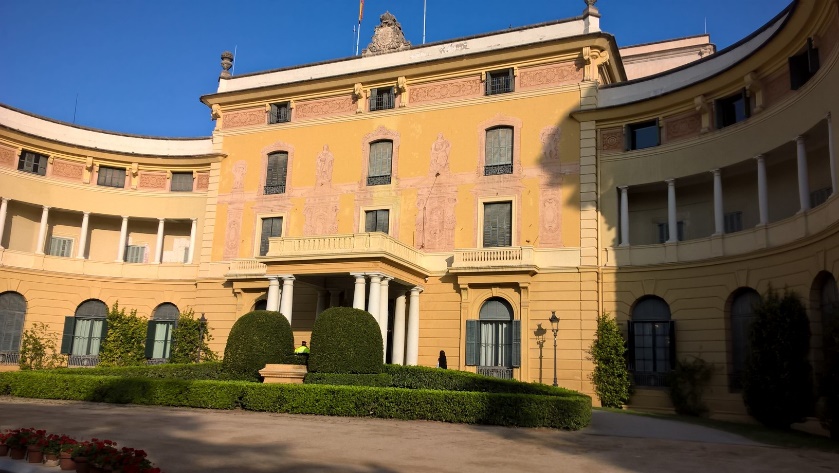 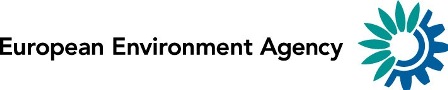 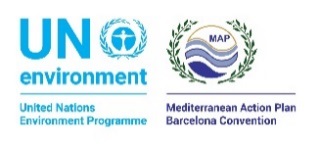 Union for the Mediterranean
(Ministerial Declaration)
flagship
Horizon2020 Initiative 
for a cleaner Mediterranean
(2007-2020)
Barcelona Convention Land based Sources (LBS) Protocol and NAPs
EU-MSFD 
2019-2020 objectives/targets
H2020 Steering Group 
UfM Co-presidencies chair
Group 
Capacity Building 
(CB)
H2020 Support Mechanism Focal Points
Group  
Pollution Reduction and Prevention  Investments
 (PRPI)
Group 
Review and Monitoring
 (RM)
UfM co-presidency and UNEP-MAP  co-chairs
EEA & UNEP/MAP co-chairs
UfM Secretariat & EIB co-chairs
Research
MeHSIP-PPIF
SWIM-H2020
FP7/Horizon2020 Research projects
EU NIF
LIFE
ENI SEIS-South II Support Mechanism
ENPI-SEIS I
Demonstration projects
MeHSIP II
National funds
UfM MSESD
MSSD
Other donors
TAIEX/Twinning
UfM Water Knowledge
National funds
RCCAF
EcAp
IMAP
IPA-ECRAN
UfM SCP
MED EUWI
Mediterranean cooperation
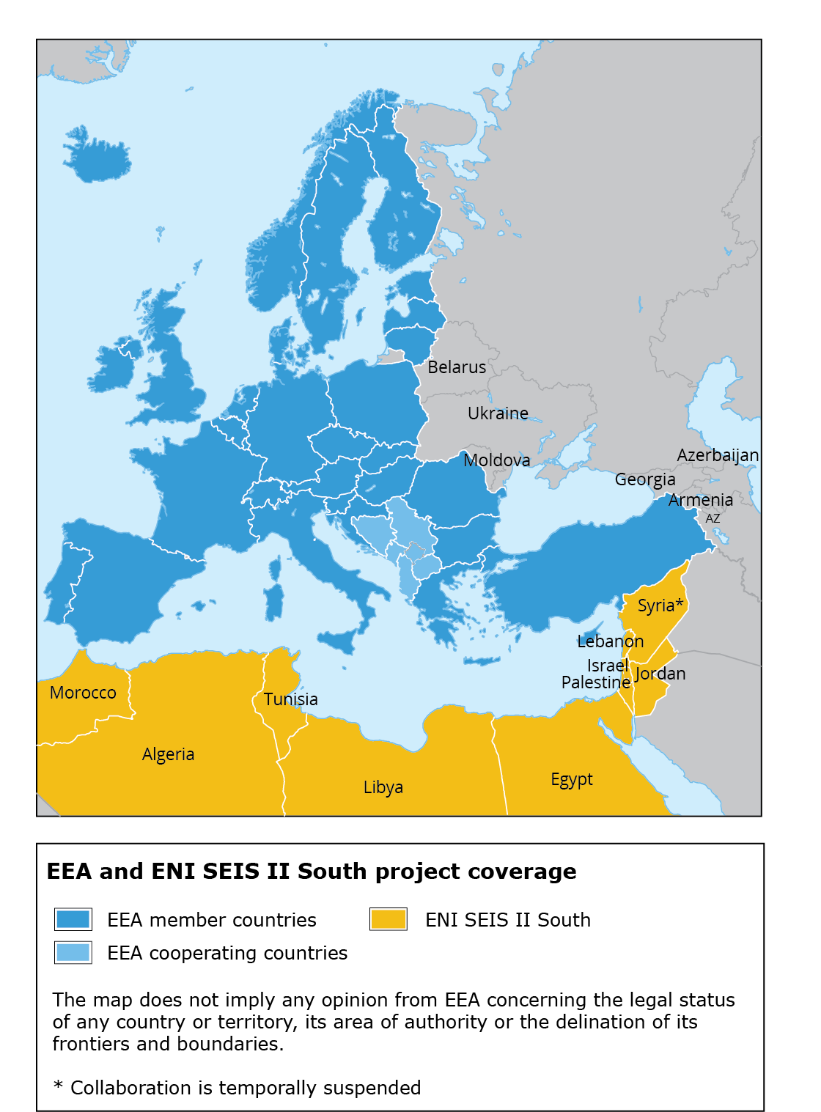 EU funded regional project – supporting a long-term engagement to EU policies and external policy framework aligning to the Union for the Mediterranean and Barcelona Convention efforts on reducing marine pollution

EEA and UN environment / MAP
Co-chairs of the Review and Monitoring group of the H2020 Initiative for a cleaner Mediterranean
Joint implementation of ENI SEIS II South SM

Objective: To improve the availability and access to environmental information to the benefit of effective and knowledge-based policy-making

Indicator set, data flows			4 years (2016-2020)  H2020 indicator-based assessment 	9 countries 	
Reporting infrastructure			€4.2 M
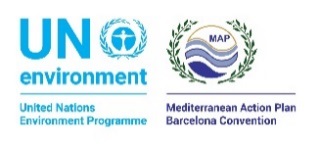 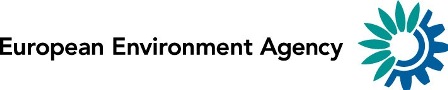 What is an environmental assessment?
An assessment is … the entire analytical process for undertaking a critical objective evaluation and analysis of data and information designed to meet user needs and support decision-making. It applies the judgement of experts to existing knowledge to provide scientifically credible answers to policy relevant questions, quantifying where possible the level of confidence.
Source: UNEP IEA Training Manual
An assessment is not a research project, review paper, or advocacy piece
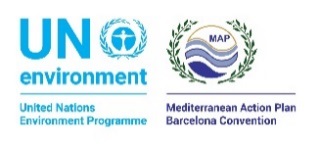 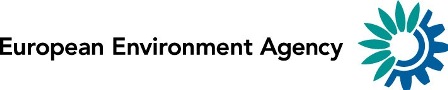 Characteristics of integrated environmental assessments
In striving to be credible, salient and legitimate, integrated environmental assessments aim for the following characteristics: 
(1) provide an assessment across thematic issues
(2) assess issues across geographical scales
(3) address the past, present and future
(4) include stakeholder perspectives
(5) be multidisciplinary in their analytical approaches
(6) be for the benefit for decision-making 
(7) be transparent (re: values, assumptions and uncertainties)
How do we do it and how has this changed?
Building knowledge
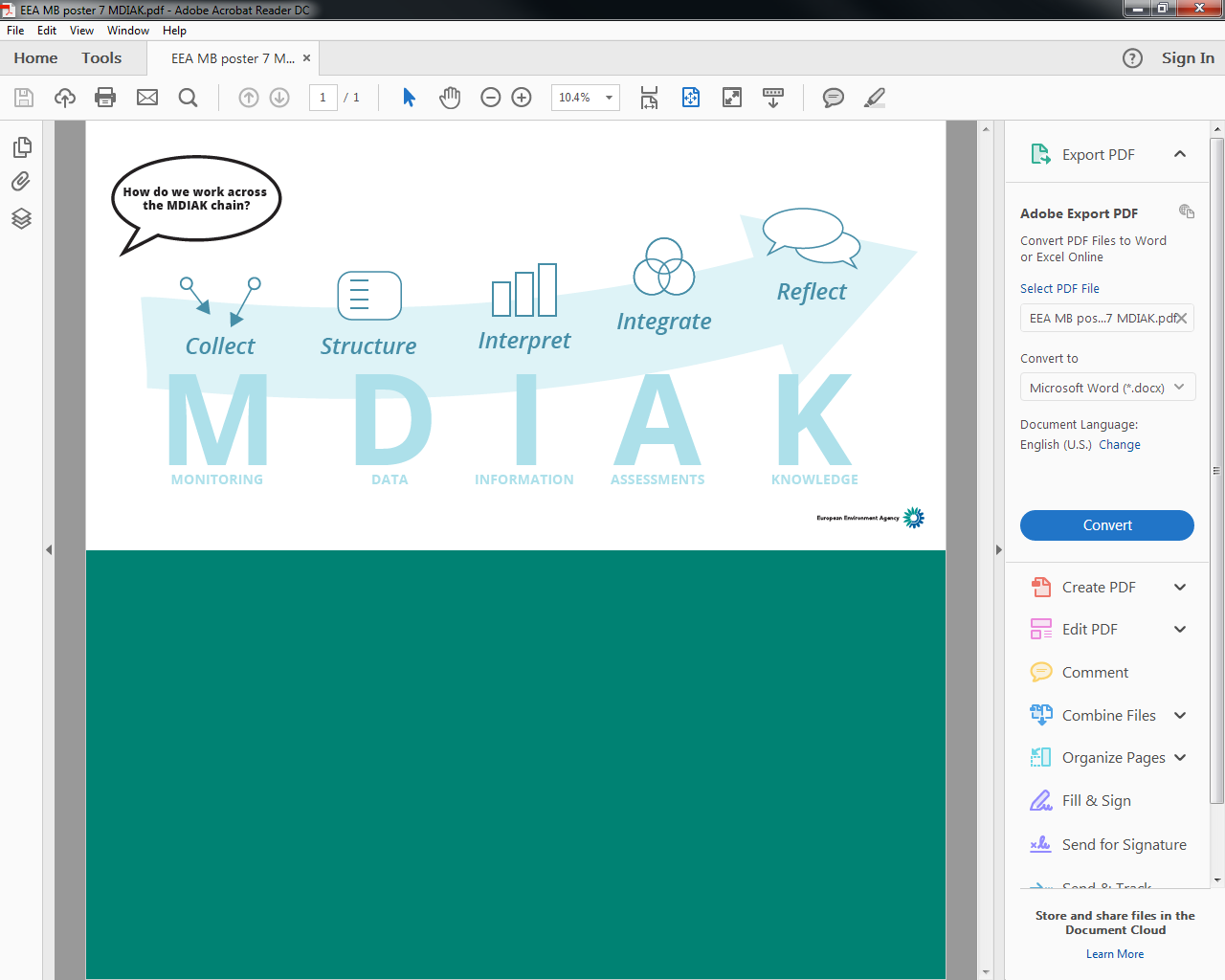 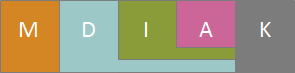 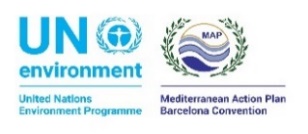 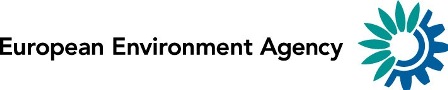 Source: EEA
DPSIR – going beyond state of the environment
State
Impact
Pressures
Responses
Drivers
Source: EEA
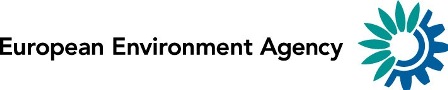 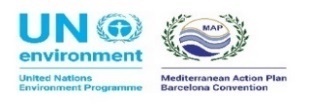 What is the progress in depolluting the Mediterranean ?
4. What are the next steps?
What are lessons learnt?
What can we do better?
How much would that cost? 
Which other sources of pollution are becoming important?
1. What is the problem?
What are the main pollution sources?
What are the levels and trends?
2. What has been done?
Which actions, measures have been carried out to tackle these pollution sources?
3. Did it work?
Can we measure the effectiveness of these actions?
Were these actions successful?
What is the comparative performance of these actions?
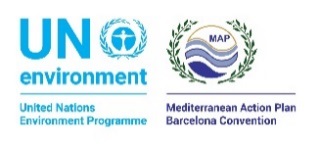 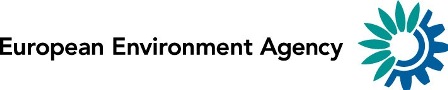 Horizon 2020 Mediterranean report – Toward shared  environmental information systems
EEA-UNEP/MAP joint report, May 2014
Indicator-based assessment coordinated by EEA/ETC and UNEP/MAP under ENPI-SEIS project (2010-2015)
Focus on waste water and sanitation, solid municipal waste and industrial emissions
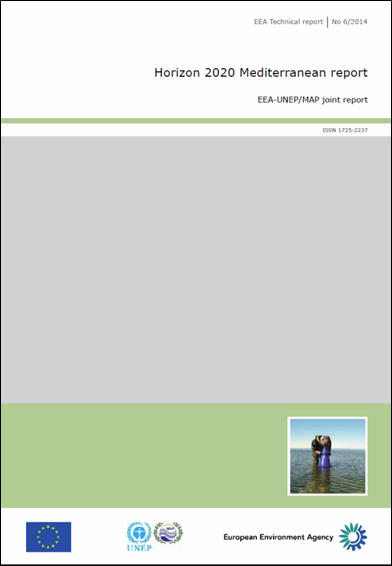 Country-level assessments
for 5 countries:
Israel
Jordan
Morocco
Palestine
Tunisia
Recognising efforts put by all partner                         countries
Report concludes that the                                 region needs to work even harder                                together in order to meet its target to depollute the sea by 2020
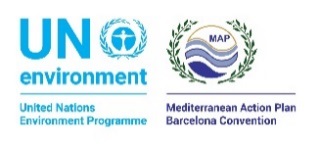 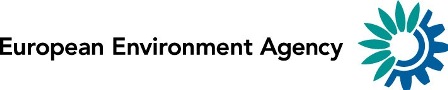 H2020 thematic Indicators (Athens 2018)
Indicator mapping (streamline SDG/MSSD, IMAP, etc) 

Indicator methodological guidance developed 

Production based on existing data sources 

Specific data collection/data flow using UNeMAP infrastructure and reporting tools

Workshops/webinars/
expert missions

Bilateral agreements
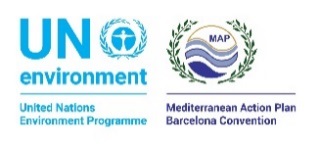 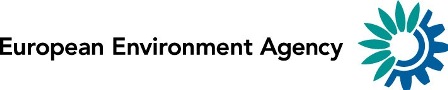 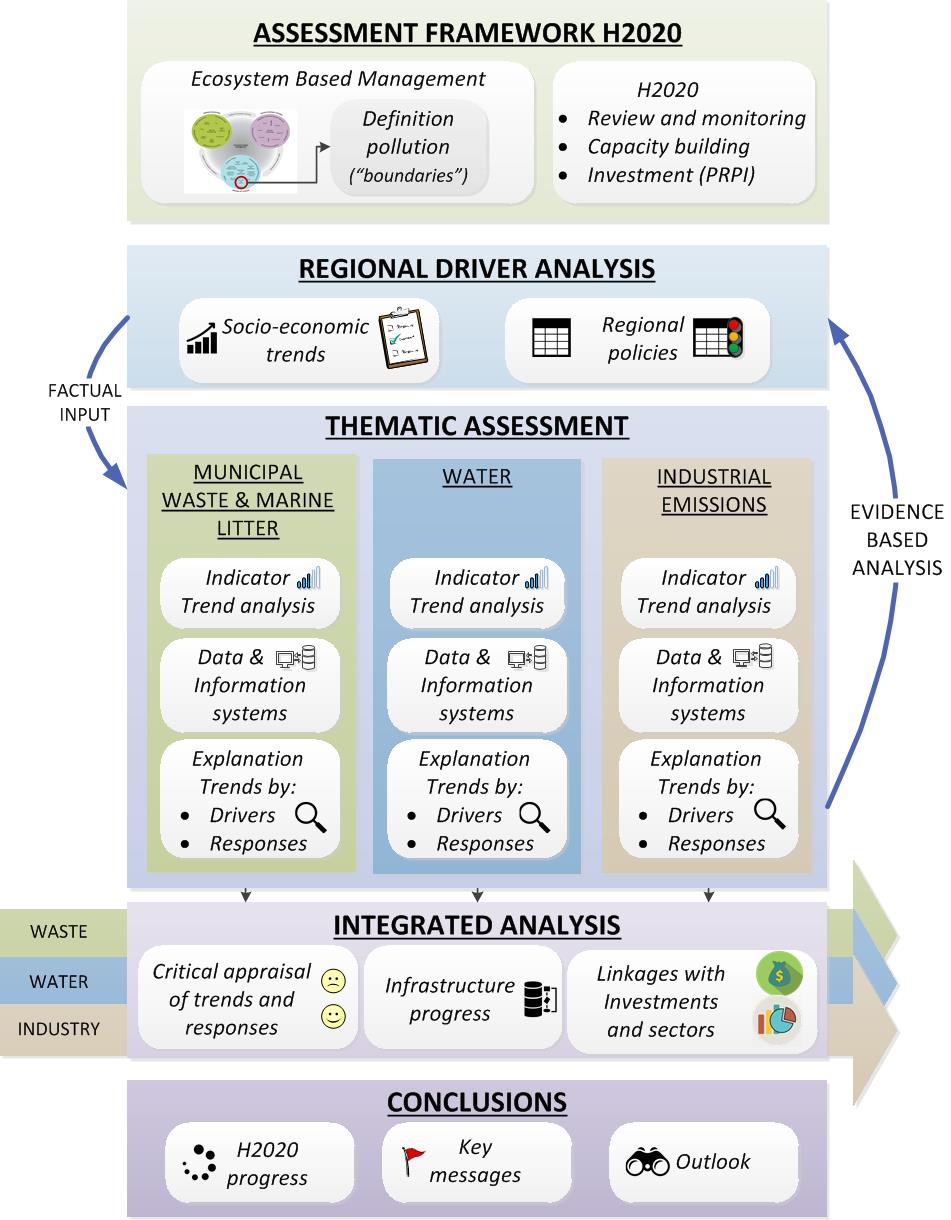 Development principles 
1. Integration of various source of information  - data, indicators, case studies, best practices, national assessment 
2. Based on renewed H2020 indicators set
3. Coordinated approach with SoED, MSSD 
4. Integrated assessment across all H2020 components 
5. Highlight uncertainties , knowledge gaps 
6. Full MED coverage - visibility of ENI, EU member States, West Balkans, Turkey work in synergy with other EU work and some international organisations
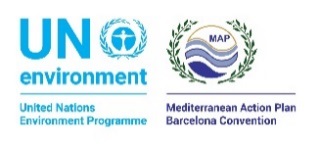 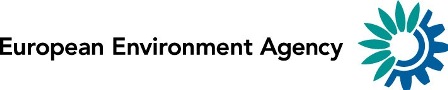 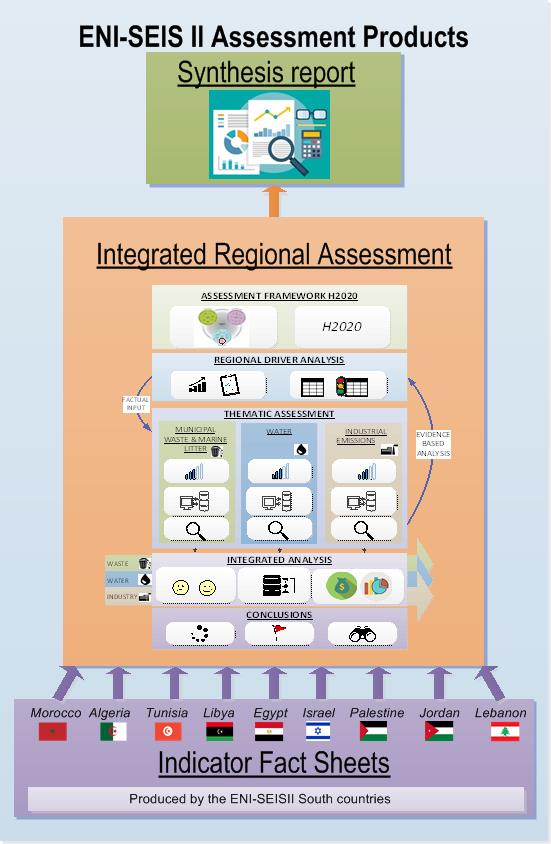 2nd H2020/NAP Indicator-Based Assessment Report main products
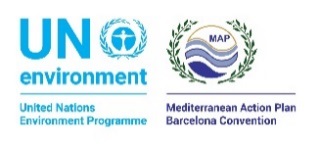 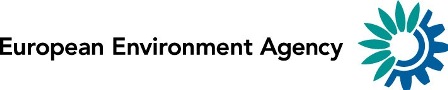 Timeline
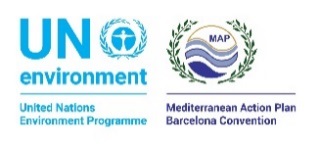 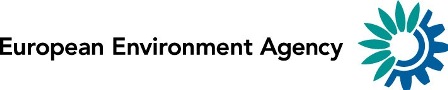 H2020 Waste indicators
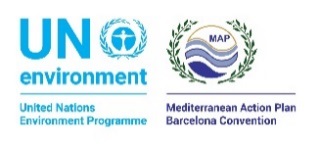 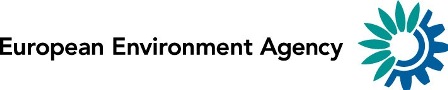 [Speaker Notes: - the H2020 cluster of indicators aims to address the waste and marine litter in holistic way. Not only focusing on assessing trends od the state of pollution in the sea, but trying to capture it from a source perspective – from a waste generation and management on land. 

- the set of indicator therefore tries to make the link between marine litter and waste management, as an attempt to improve the interlinkages between pressures with state and impact.]
H2020 Waste indicators
IND 1 - Municipal waste generation
IND 2 - Hardware of waste management
IND 3 - Software of waste management
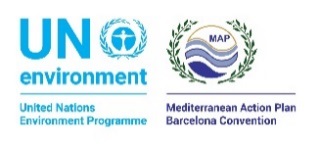 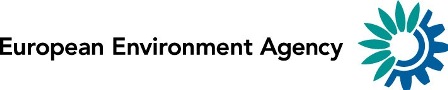 [Speaker Notes: - the H2020 cluster of indicators aims to address the waste and marine litter in holistic way. Not only focusing on assessing trends od the state of pollution in the sea, but trying to capture it from a source perspective – from a waste generation and management on land. 

- the set of indicator therefore tries to make the link between marine litter and waste management, as an attempt to improve the interlinkages between pressures with state and impact.]
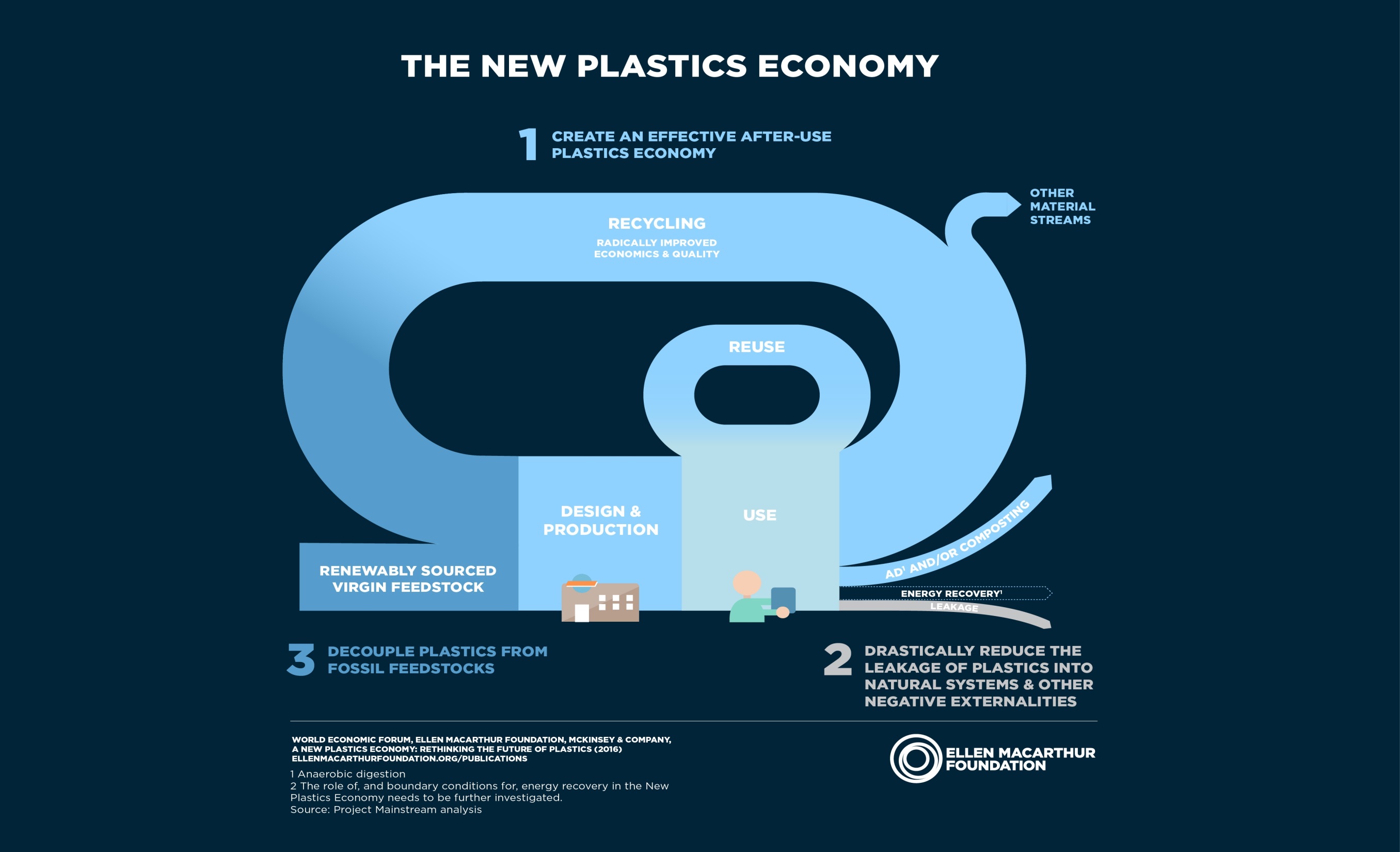 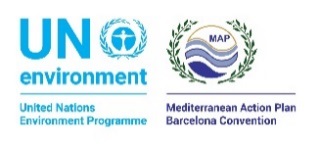 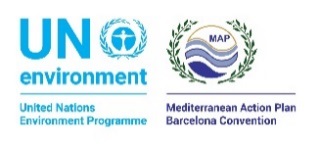 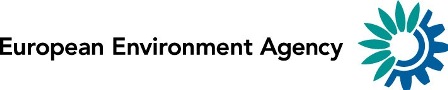 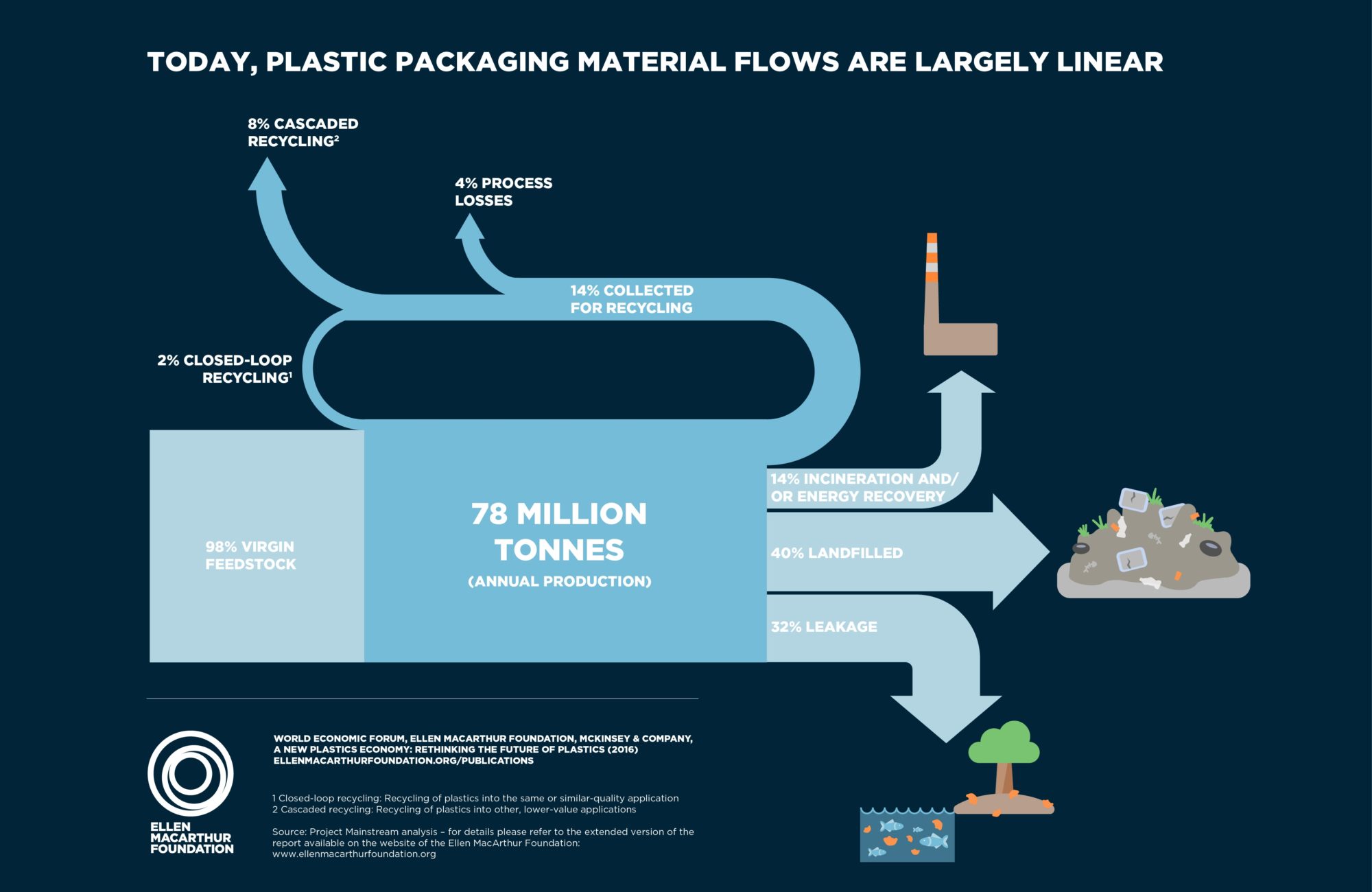 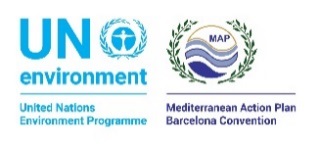 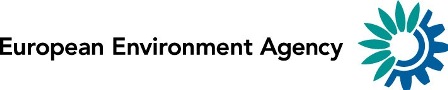 H2020 Waste Indicators
PRESSSURE
DRIVER
RESPONSE
PRESSSURE
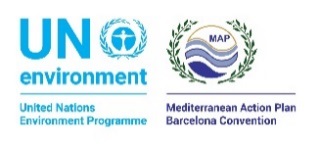 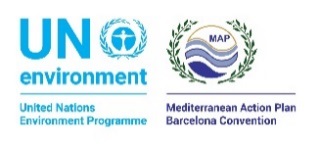 RESPONSE
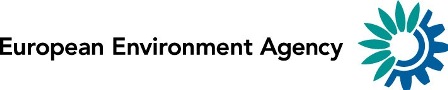 [Speaker Notes: special focus of plastic across the defined indicators: largest fraction of marine litter but also the material that raises more concern
Special focus on the coastal areas, due to the proximity of sources, the density of population in this area and the importance of economic activities such as the tourism sector. National figures say very few things on the leakages of waste that ends up as ML. Mapping the coastal cities and their performance, to assess their leakages and provide them suggestions for improvement. The geographical scale in which monitoring and indicators will be applied is a crucial and urgent issue.
Assuming that there is a direct link between coastal dumpsites and ML quantities,  as a source “hotspot”, these have been particularly considered in this set of indicators. Dumpsites are uncontrolled disposal sites, with no environmental protection]
Xxx
RESPONSE
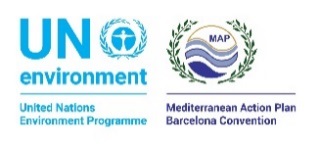 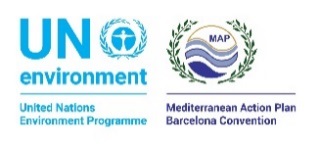 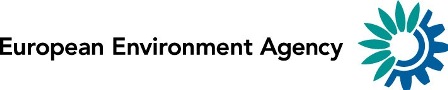 PRESSURES
RESPONSES
IND 2.A.1 Waste collection coverage
IND 2.A.2 Waste captured by the formal waste sector
IND 1.B Plastic waste generation per capita
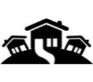 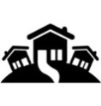 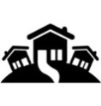 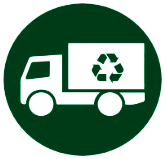 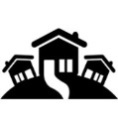 IND 2.C.1 % of plastic waste generated that is recycled
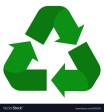 IND 1.A Municipal waste composition
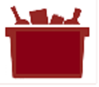 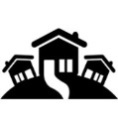 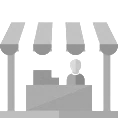 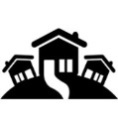 PRESSURES
IND 1.D % of Tourists in Coastal Areas
IND 2.B.1 % of waste to uncontrolled dumpsites
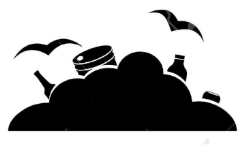 IND 1.C % of population living in Coastal Areas
IND 2.B.2 Uncontrolled dumpsites in Coastal Areas
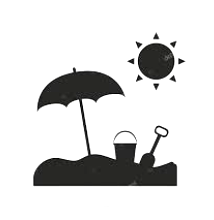 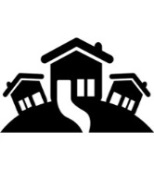 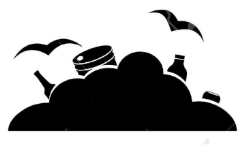 DRIVERS
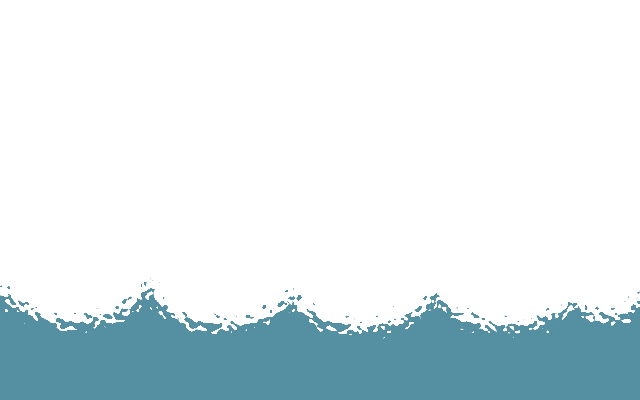 IND 2.B.3 Waste going to dumpsites in Coastal Areas
STATE
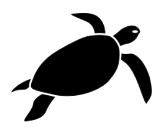 CI 22 Litter washed ashore and deposited on coastlines
IMPACTS
CI 23 Litter in the water column inc microplastics and on the seafloor
CI 24 Litter ingested by or entangling marine organisms
Group work
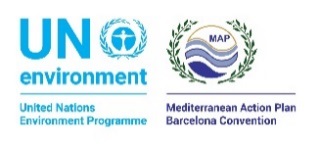 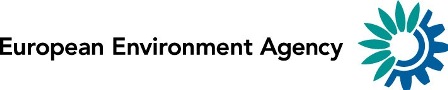 [Speaker Notes: - the H2020 cluster of indicators aims to address the waste and marine litter in holistic way. Not only focusing on assessing trends od the state of pollution in the sea, but trying to capture it from a source perspective – from a waste generation and management on land. 

- the set of indicator therefore tries to make the link between marine litter and waste management, as an attempt to improve the interlinkages between pressures with state and impact.]
Group work
UfM is preparing it’s post 2020 agenda for Environment and CC. H2020/thematic assessment to contribute to inform and support this process 

TASKS:
Review the key questions to be addressed by the thematic assessment
	- Are they enough to cover critical waste and marine litter issues? 
	- What would you propose to complement this assessment?  
	
How could you help/support to respond to those questions? 
	- Data, supplementary analysis,
	- Case studies

Take attention to cover : thematic interrelations, scales; past, present and future; include stakeholder perspectives; multidisciplinary analytical approaches; be for benefit of decision making and be transparent.
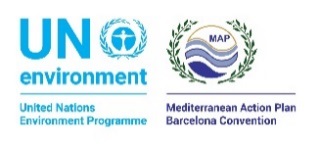 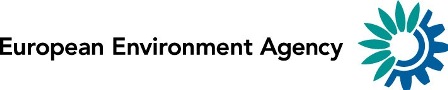 Thank you for your attention!
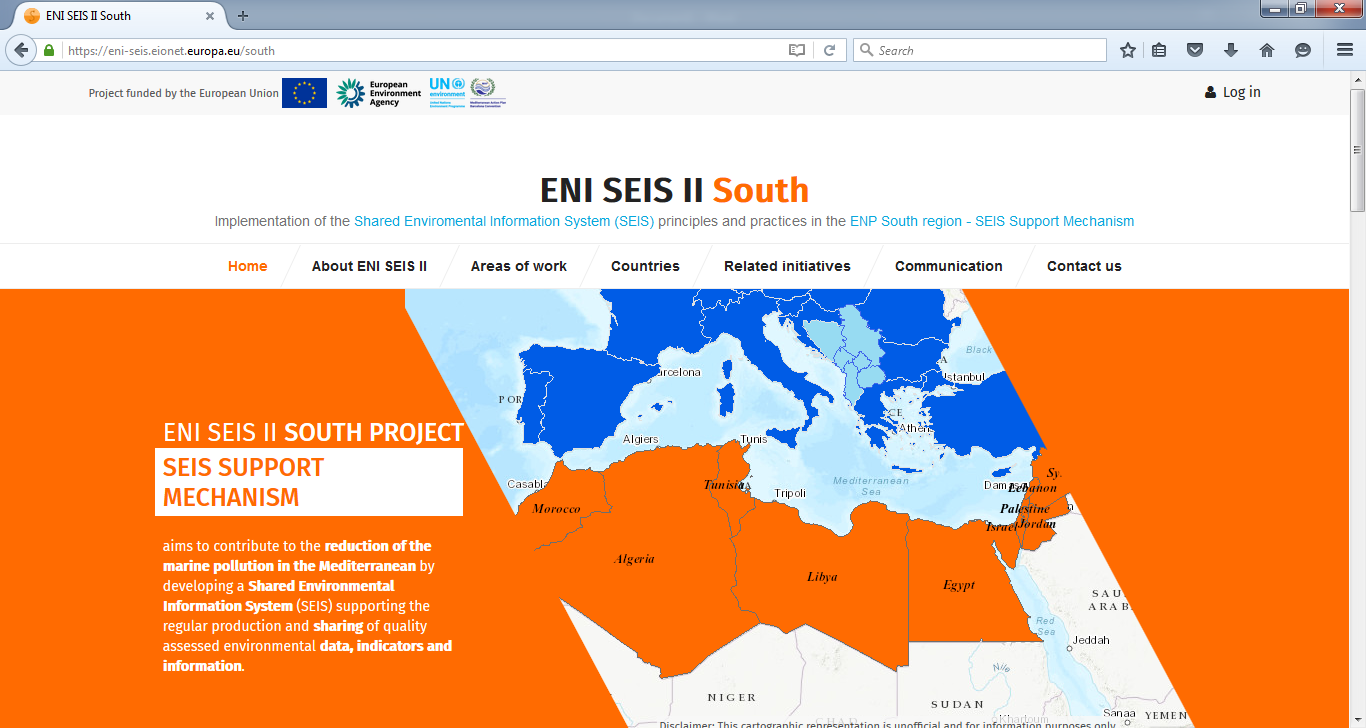 United Nations Environment Programme
Coordinating Unit for the Mediterranean Action Plan
Vassileos Konstantinou 48
Athens 11635, Greece
www.unepmap.org
European Environment Agency (EEA)
Kongens Nytorv 6
1050 Copenhagen K, Denmark 
E-mail: ENI-SEIS2@eea.europa.eu http://www.eea.europa.eu/ 
http://eni-seis.eionet.europa.eu/south
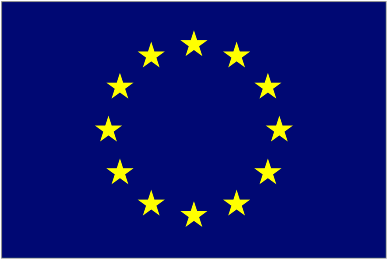 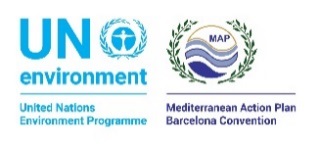 This project is funded by the European Union